Cluster Analysis Intro Plotting of Objects
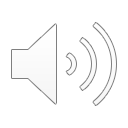 Cluster Analysis
Mapping objects into space:


Determining the number of dimensions. 
Determining the attributes. 
Determining the objects.
Determining the values of objects.
Plotting them into space.
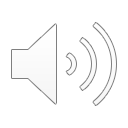 Finding groups of objects that are similar to each other and are different from objects in other groups.
We can do this by using Distance Measure. 
If the objects are close to each other, group them.
But before determining their distance, they must be plotted into the space.
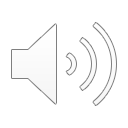 Example: Consider we have some data shown below.
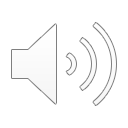 Attribute 2
Attribute 3
X3
X2
X1
Attribute 1
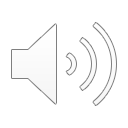 Intra – cluster distance
Ways to calculate the distance between objects within same group:
Euclidean distance.
Manhattan distance.
Jaccard Index/ Jaccard similarity coefficient.
Variance coefficience.
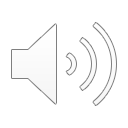